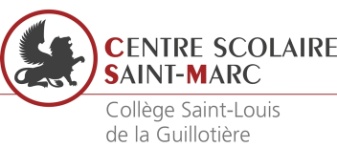 Mme Boeuf
Chef d’établissement
Mr Martin Pons
Chef d’établissement
Mme Micol
Chef d’établissement
Mr Volpi
Chef d’établissement
Mme Pagnon Denis
Chef d’établissement
Mr Gourlier
Chef d’établissement
Mme Masson
Chef d’établissement coordinatrice
Equipe Enseignante
43 professeurs
 dont  1 documentaliste Mme Dumont
Educateurs
Mme Aoulmi- Mme Fauvet -
Mr de Almeida Silva – Mr Makuemimo
Chargée à l’orientation
Mme Sesanne 
Pastorale
CM. Gardonio - Père Gauderon - Parents - Enseignants
Responsable Niveau 
6ème & 5ème
Mme Abel 
 Responsable Niveau 4ème & 3ème
Mr Perrichon
Déléguée à la vie collégienne
Mme Boughediri
Secrétariat
Mme Schneider
Accueil
Mme Fauvet
Maintenance informatique
C. Catholy - P. Ravassard

Maintenance travaux
Frédéric Wojciechowski

Service Restauration
 B. Mamouni – N. Asbika

Equipe entretien
Atika 
Société Elior
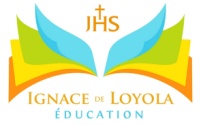 Apel – Mme JUBAULT  Présidente